The History of Benches
By Emma Grace Mason
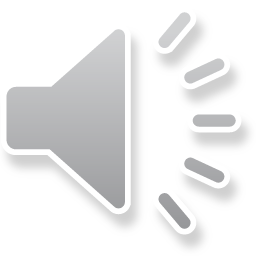 “The terms "bench" and "form" can be used interchangeably to refer to backless and elongated wooden seating. Originally a bench may have been freestanding and movable, whereas a form referred to a bench fixed to the wall. Furthermore, the term “bench” has acquired the additional meaning of a work surface, such as a cabinetmaker’s workbench.”Source:  A Short History of Benches
by Graham Blackburn
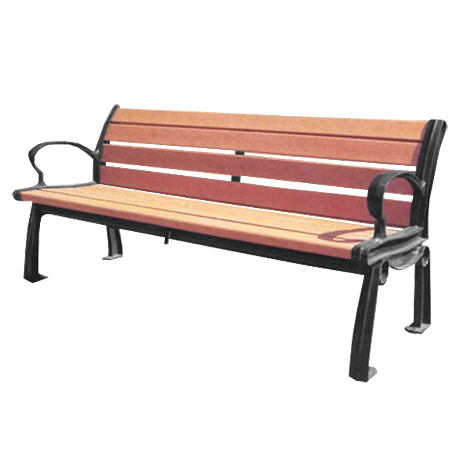 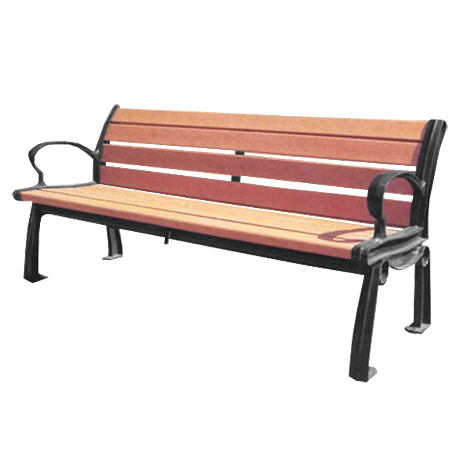 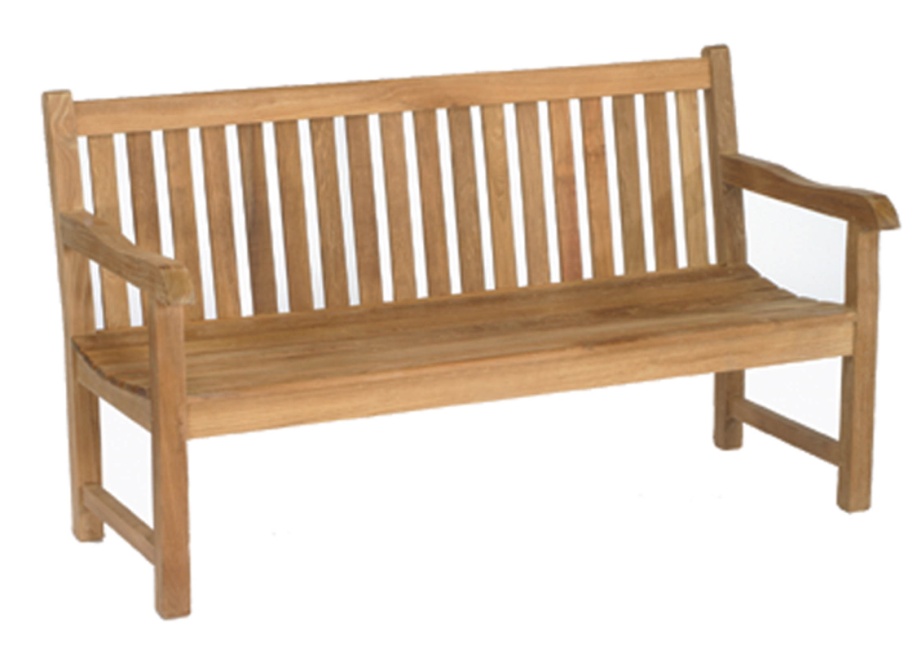 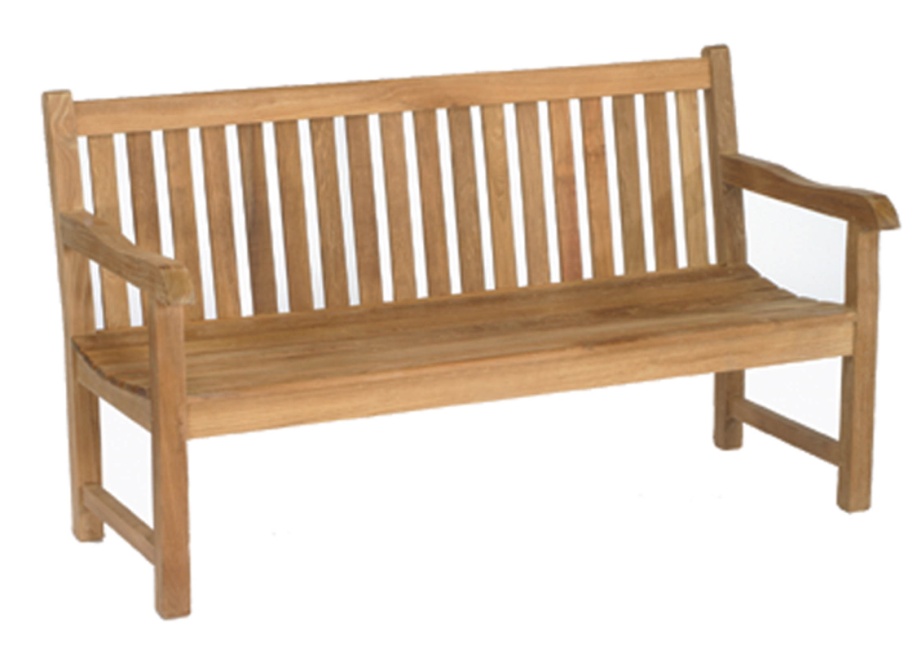 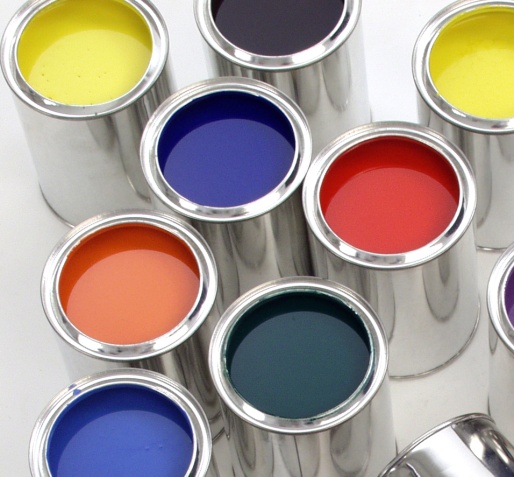 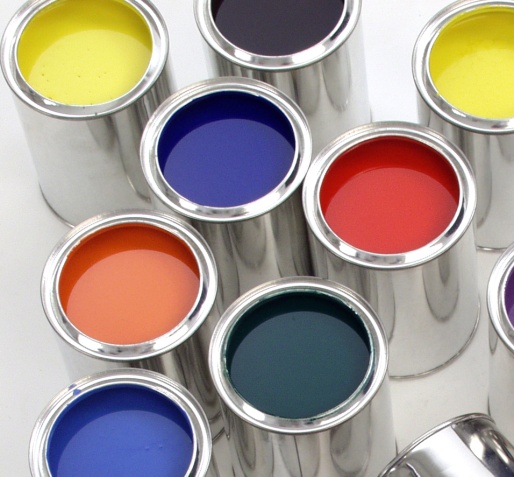 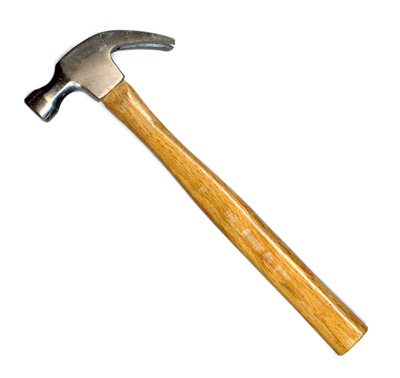 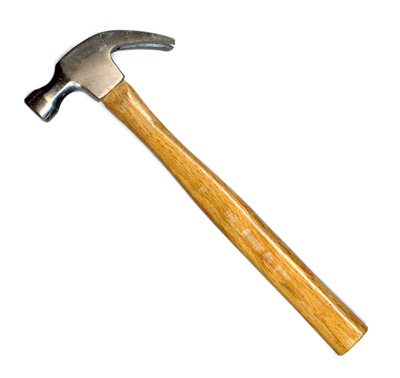 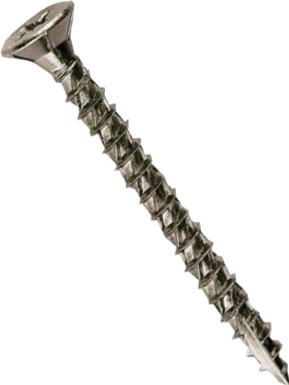 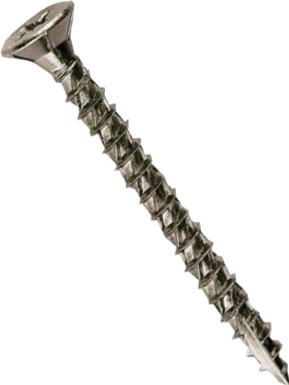 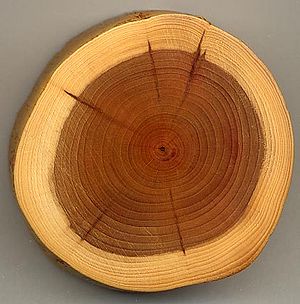 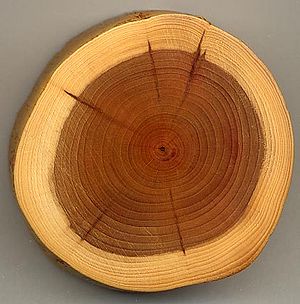 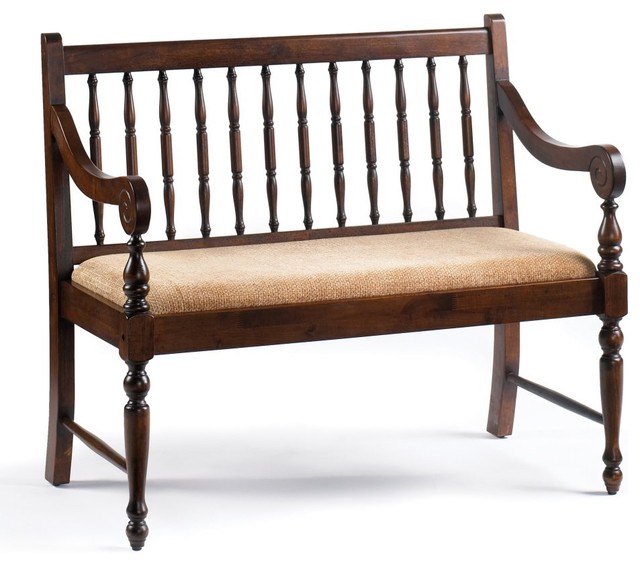 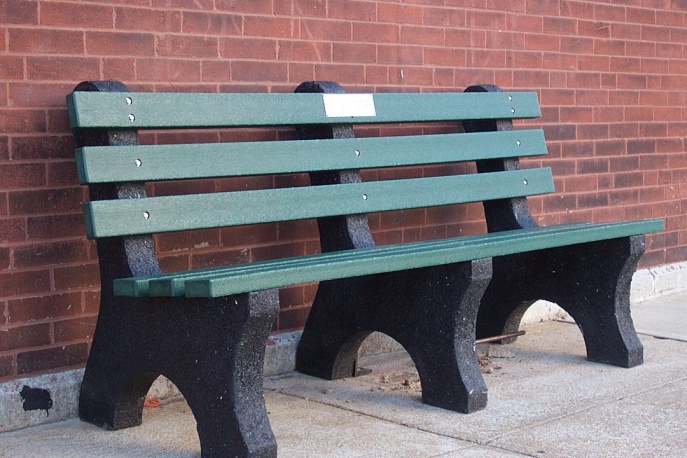 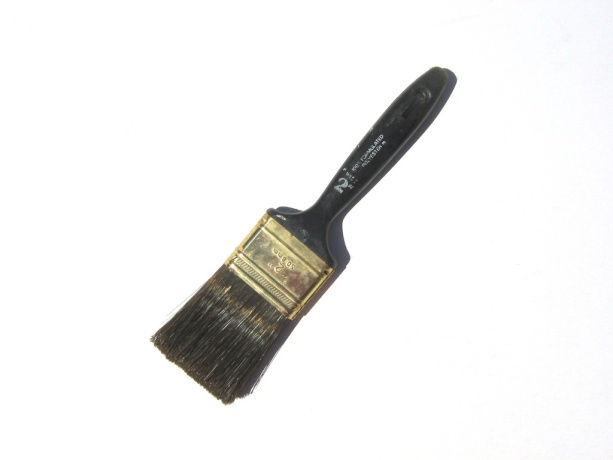 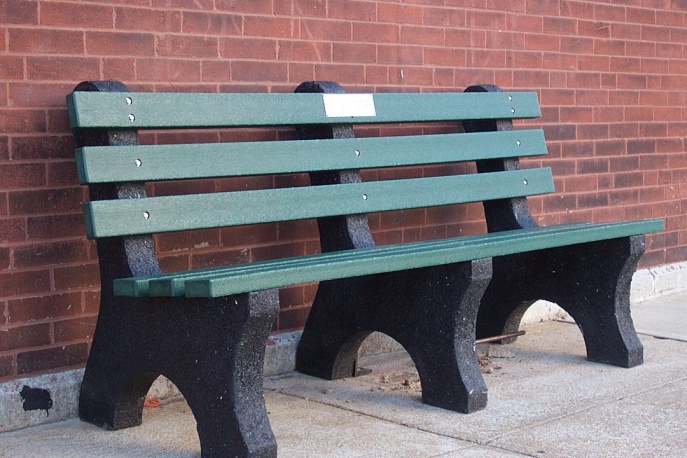 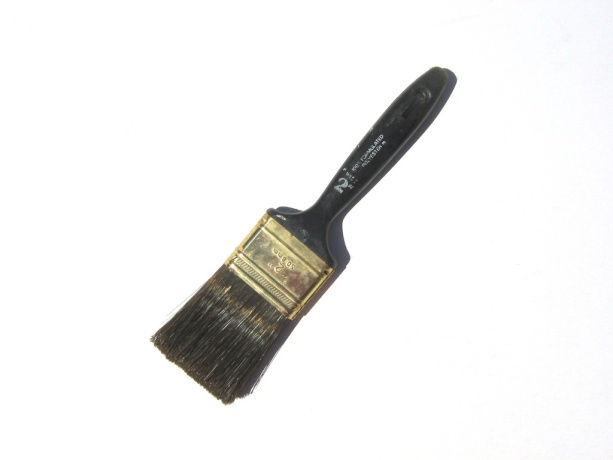 “The bench was the common seating form in the days when chairs were reserved for the most important people (hence the term "chairman"). Early types were very simple, consisting of a plank supported by solid ends connected by brackets or a stretcher.”Source:  A Short History of Benches
by Graham Blackburn
Later developments included benches with joined legs, similar to an elongated joint stool. At a certain point the legs were extended up past the seat to form sides and a back. 





Source:  A Short History of Benches
by Graham Blackburn
At the other extreme are benches that are so long as to require additional support between the ends, like many cane-seated examples made in the 18th century.


Source:  A Short History of Benches
by Graham Blackburn
Both benches and settles may also be thought of as extensions of chests, which were used for seating in the days before chairs became common. Both planked chests and frame-and-paneled chests are easily turned into settles by the simple extension upwards of either the sides or the legs.


Source:  A Short History of Benches
by Graham Blackburn
While the elongation which separates a bench from a stool is generally intended to provide seating for more than one person, a notable exception is the piano bench, which sometimes differs from other benches in also often having an upholstered seat.

Source:  A Short History of Benches
by Graham Blackburn
The benches were  first made for the common people.Chairs were made for the more important people.
Benches are made of:woodstonemetalsynthetic materials